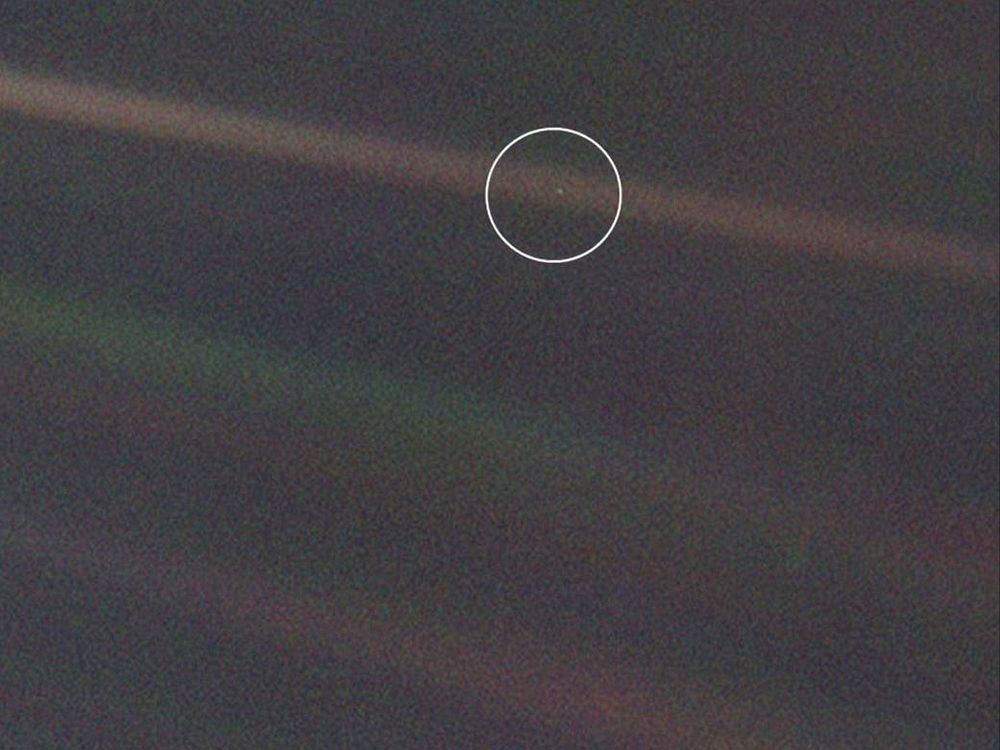 Pale Blue Dot is a photograph of planet Earth taken on February 14, 1990, by the Voyager 1 space probe from a record distance of about 6 billion kilometers, as part of the Family Portrait series of images of the Solar System.
Presently, the earliest known archaeological evidence of any form of writing or counting are scratch marks on a bone from 150,000 years ago. But the first really solid evidence of counting, In the form of the number one, is from a mere twenty-thousand years ago. An ishango bone was found in the Congo with two identical markings of sixty scratches each and equally numbered groups on the back. These markings are a certain indication of counting and they mark a defining moment in our civilization.1
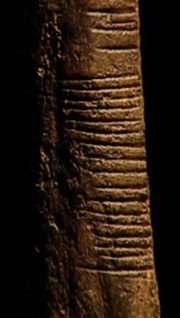 In Suma, around 4,000 BCE, the Sumerians ( present day Iraq) used tokens to represent numbers.
An advantage of using tokens to represent numbers is that in addition to adding tokens you can also take away, giving birth to arithmetic, an event of major significance. 
The Sumerian’s tokens is of great importance in our society, because it made it possible to assess wealth, calculate profit and loss and to collect TAXes!!!!.
Keep permanent records.
This is the  world’s first writings and  accounting system.

In comparison: First step pyramid …....around 2800 BC
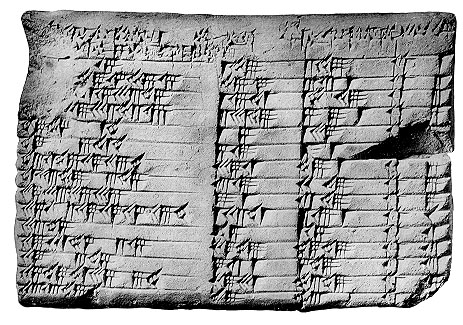 Around 1900 BC
The Babylonian number system. 
The Babylonians ( present day Iraq) `wrote' on wet clay by pressing a stylus or wedge into it in one of a small number of ways. The Babylonian number system, already from a very early era, was remarkably sophisticated. 
It was positional, They had to remember only 2 Symbols instead of ten and had the base ten without the zero.
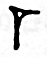 Babylonian number system had a base of 60, inherited from the Sumerian and Akkadian civilizations, and possibly motivated by the large number of divisors that 60 has. The sexagesimal measurement of time and of geometric angles is a legacy of the Babylonian system.
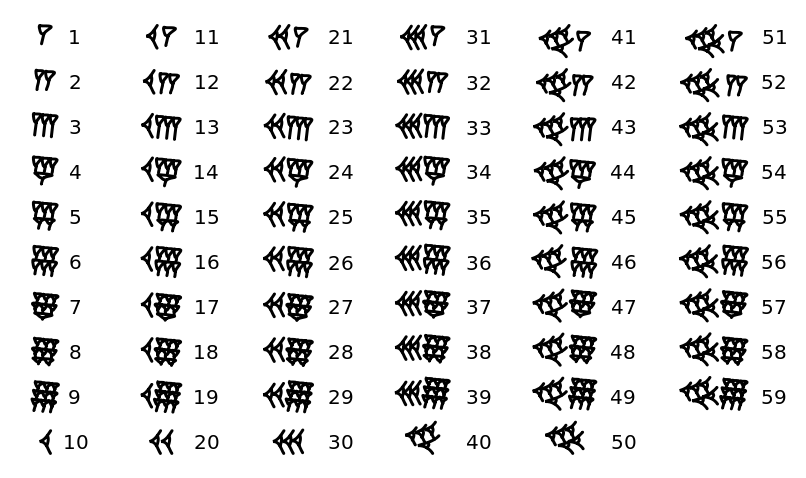 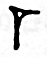 Number “1” was written with a single stroke `stroke'
Numbers 2 through 9 were written by combining multiples of a single stroke:
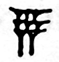 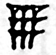 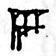 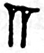 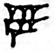 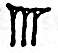 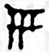 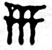 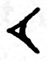 The number 10 was written in a single character
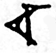 For example, 11 was written
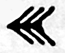 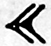 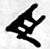 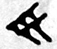 20                  30                         40                        50
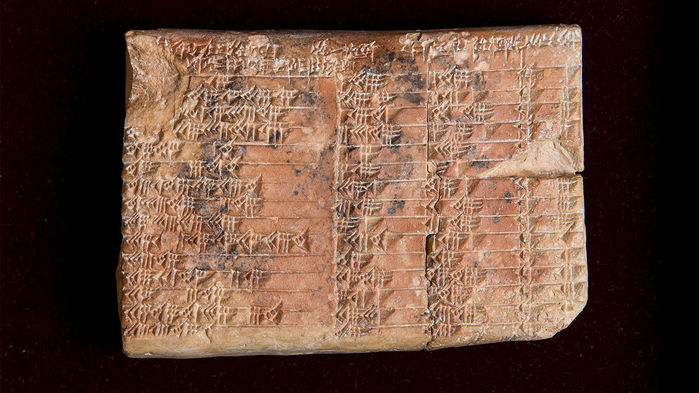 1500 BCE The Babylonians invented trigonometry. The cuneiform inscriptions on 
Plimpton 322 suggest the Babylonians used a form of trigonometry based on the 
ratios of the sides of a triangle rather than the more familiar angles, sines, and cosines.
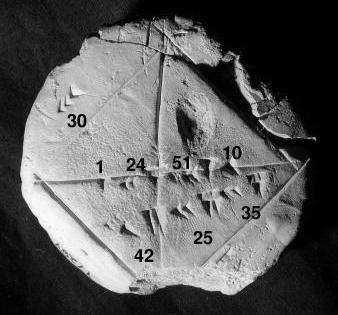 Babylonian tablet YBC 7289 showing the sexagesimal number 1;24,51,10 approximating √2
 
YBC Yale Babylonian Collection
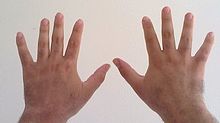 The ten fingers on two hands, is a  possible starting point of the decimal counting as observed with children.
Decimal notation  is a base 10, positional notation. It is the Hindu-Arabic numeral system. 
The Non-positional systems such as Roman or Chinese numerals  are also based on powers of ten.
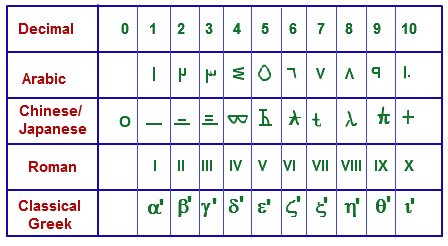 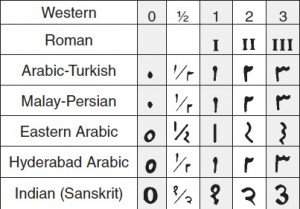 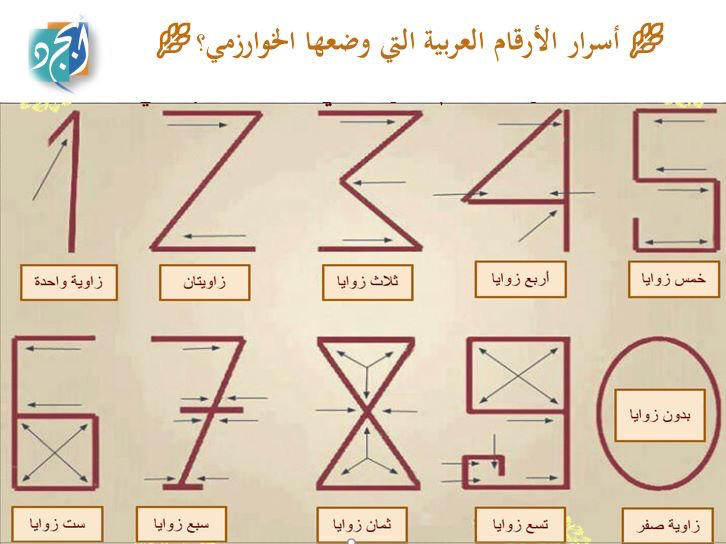 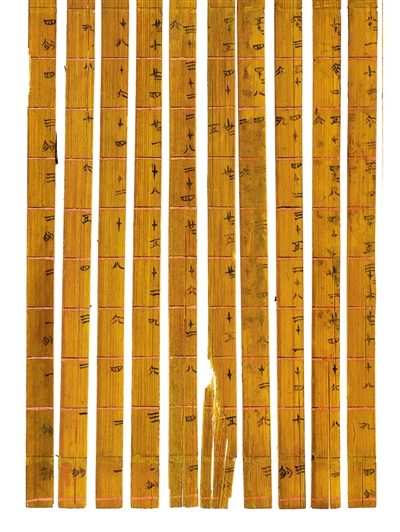 The world's earliest decimal multiplication table was made from bamboo slips, dating from 305 BC, during the Warring States period in China.
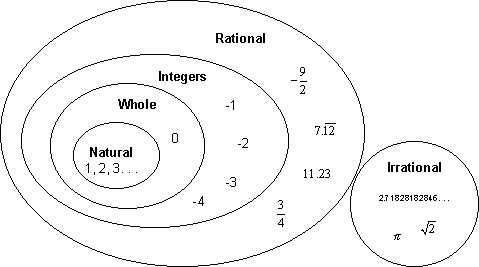 Positional system , Decimal,
The base or Radix is 10, The number is presented as:

 10n An     +    10n-1  An-1   +   10n-2 An-2  +.......... + 101A1   +    100 A0   

Example:
A number such as 3471 is written as 

                  103 .  3   +   102  . 4   + 101  . 7   +    100   . 1

Normally the coefficients are written and the positions are assumed.
More general: 
10n An  +  10n-1  An-1  +   10n-2 An-2  +.......... + 101A1 +  100 A0  . 10-1A-1 +  10-2 A-0 ..... 
                                                                                                                 
                                                                                                      decimal point
Positional Binary numbers,
The base or radix is 2, so there is only two numbers  0 and 1
↓
 2n An     +    2n-1  An-1   +   2n-2 An-2  +.......... + 21A1   +    20 A0   

Example:
A number such as   1101  (1310)  is written as: 

                  23 .  1   +   22  . 1   + 21  . 0   +    20   . 1
                       8      +     4        +     0        +       1         =1310
Normally the coefficients are written and the positions are assumed.
More general: 
2n An  +  2n-1  An-1  +   2n-2 An-2  +.......... +21A1 +  20 A0    .    2-1A-1 +  2-2 A-0 ....... 
                                                                                                     
                                                                                                binary point
Common number systems that we might need:
Binary                 base = 2
Octal                   base   =8
Decimal              base   =10
Hexadecimal      base   =16
Binary  Prefixes   or symbols
  
The prefix represents the  power of 1000, and means 10n
2 10         Kilo or  K   =1,024 bits   or  , 103 

220         Mega    M  =1,048,576 bits   or  106

2 30           Giga       G  = 1,073,741,824 bits    or 109

240            Tera        T= 1,099,511,627,776 bits   or   10 12

 2 50              Petabyte   ( app 1 000 000 000 000 000 bytes) or  1015
 
Exabyte  (2 60 ),    Yottabyte  ( 2 70) ,      Xenottabyte  (2 80)  , 
Shilentnobyte  (2 90) , Demengemgrottebyte  (2 100 )….......
Weight of the digital information  storage
1 bit:                    A binary decision
1 byte:                 A single character,, (8 bits)
10 bytes:             A single word
1 K Byte:             A paragraph
2K Bytes             A page
100 K Bytes:      A very low resolution Photograph
1 M Byte:           A small Novel
2 M byte:           A high resolution Photograph
5 M byte:           A complete works of Shakespeare 
10 M byte:         A minute of High fidelity sound
100 M bytes:     A  meter of Shelfed books
800 M bytes:     A CD-ROM
1 Giga Bytes:     A pick up truck filled with paper
20 G Bytes:        A good collection of works of Beethoven
1 Tera byte :       50,000 trees made into printed paper
10 Tera bytes:    The printed collection of the US Library of Congress.
Binary Arithmetic---- Binary Addition
Example 2:

Augend        0 1 0 1 0      +
Addend        0 1  1 1 0     
                   -----------------
                       1 1 0  0 0

Augend = 0 + 2 + 0 + 8 =1010
Addend = 0 + 2 + 4 + 8 =1410
Results  =  0 + 0 + 0 +8 + 16 = 2410
Example 1:

Augend        0 1 0 1 1      +
Addend        0 1 0  1 0     
                   -----------------
Results          1 0 1  0 1
==========================================================                                                              
Augend = 1 + 2 + 0 + 8 =1110
Addend = 0 + 2 + 0 + 8 =1010
Results  =  1 + 0 + 4 +0 + 16 = 2110
Binary Subtraction
Example 1:

Minuend            0 1 0 1 1      -
Subtrahend       0 1 0  1 0     
                          -----------------
Results                0 0 0  0 1

Minuend     = 1 + 2 + 0 + 8 =1110
Subtrahend = 0 + 2 + 0 + 8 =1010
Results  =  1 + 0 + 0 +0 + 0  =0110
Example 2:

Minuend        0 1 0 1 1      -
Subtrahend    0 0 1 1 0     
                   -----------------
                         0 0  1 0 1

Minuend     = 1 + 2 + 0 + 8 =1110
Subtrahend = 0 + 2 + 4 + 0 =610
Results     =  1 + 0 + 4 +0 + 0 = 510
Binary Multiplication
Example 2

   Multiplicand         1 0 0  1 1
   Multiplier                       1 1 1
                                   -----------------
                                 1 0  0  1 1
                              1 0 0  1  1
                           1 0 0 1  1
                          ----------------------
   Results       1 0 0  0 0  1  0  1
===========================================
Multiplicand    1 + 2 + 0 +  0 + 16    =  19 10 
 Multiplier       1 + 2 + 4  =  710
 Results       1 + 0 + 4 + 0 + 0 +0  +  0  + 128 =13310
Example 1

   Multiplicand         1 1 0  1 1
   Multiplier                       1 0 1
                                   -----------------
                                 1 1  0  1 1
                              0 0 0  0  0
                           1 1 0 1  1
                          ----------------------
   Results       1 0 0  0 0  1  1  1
===========================================
Multiplicand    1 + 2 + 0 + 8 + 16    =  2710  
Multiplier       1 + 0 + 4  =  510
 Results       1 + 2 + 4 + 0 + 0 +0  +  0  + 128 =13510
Number conversion:  Decimal to Binary
Example: Convert the number 5210   To Binary
 
                            Integer Quotient       Remainder            Binary Coefficient 
 52/2                                26                              0                           ao=0      
 26/2                                 13                              0                          a1 =0
 13/2                                   6                              1                           a2 =1
 6/2                                     3                               0                           a3 =0
  3/2                                     1                              1                            a4 =1
 1/2                                      0                              1                           a5 = 1

The final number is  a5 a4 a3 a2 a1 a0  or   110100
                                                                                      32+16+4=5210
Number conversion:  Decimal to Binary
Example: Convert the number 139. 7510   To Binary
This is done in two steps
First the number is converted and then the decimal part
                            Integer Quotient       Remainder            Binary Coefficient 
 139/2                                69                             1                         ao=1      
 69/2                                  34                              1                        a1 =1
 34/2                                  17                              0                        a2 =0
 17/2                                    8                              1                         a3 =1
  8/2                                      4                              0                         a4 =0
 4/2                                       2                              0                        a5 = 0
 2/2                                       1                              0                        a6 = 0
 1/2                                       0                              1                         a7 = 1
          
The final number is  a7a6a5 a4 a3 a2 a1 a0  or  10001011 = 13910
Decimal to Binary , the decimal part:
Example:    0.7510 to Binary
                           Integer             +    Fraction

0.7 5 * 2                    1                          0.5
0.5 0 * 2                    1                           0 .0    

The result is  0 .112
So the Total conversion result of  Decimal to Binary is :
139.7510 is 10001011. 11 2
Number Conversion     Decimal to octal
Octal is base 8 numbers expressed as follows:
8n An     +    8n-1  An-1   +   8n-2 An-2  +.......... + 81A1   +    80 A0
Where A can be   0,1,2,3,4,5,6,7
Example: Convert 34310 to Octal:
                         Integer         Fraction
343/8                  42                    7
42/8                       5                    2
5/8                          0                   5
Results   34310 = 5278
The answer is from the Fraction part of the procedure
Checking the results   5 * 82  + 2 * 81  + 7 * 80
                                        5* 64  +  2 * 8   + 7   =34310
Number Conversion
Hexadecimal is base 16 number system as follows:
0,1,2,3,4,5,6,7,8,9,A,B,C,D,F
It is used in communicating Binary numbers, for ease of use.
Where     Decimal          Binary
      A =         10,                 1010
      B =         11,                 1011
      C=          12,                 1100
      D=          13,                 1101   
      E=           14,                 1110
      F=           15                   1111
Number Conversion
Example:  Convert the Hexadecimal number AD7B16 to Binary
AD7B16  = 1010 1101 0111 1011

Example:    Convert the Following Binary number to Hexadecimal
1111100101101110001010
Starting from the right separate each 4 bits as follows, add zero to 
the left if necessary:
0011  1110    0101   1011  1000   1010
    3        E            5         B         8          A
Answer is    3E5B8A
Table 0f Numbers 
with different bases
Please note that the Most Significant Bit (MSB)  for  a +ve number is 0 and the +ve number does not change. ONLY the the –ve number has its MSB as 1 and the magnitude changes according to the scheme used.
An easier method to get the negation of a number 
in 2's complement is as follows:
Sign bit
+ve number
Advantage of the 2’s complement number system is that we can use the same hardware circuit to do the addition and the subtraction
Sign bit
- ve ,   2’s complement  number
Addition with Binary Numbers
Possibility of digits addition:
0+ 0 = 0
0+1=1+0 = 1
1+1 =10      carry=1   sum=0
4-bit unsigned number
Example_2:
Add A=  1 1 0 1   Augend  1310  
         B=  0 1 1 0   Addend   610
---------------------------------
 Sum= 1  0 0 1 1                   310  because the overflow is discarded,
4-bit unsigned number
Example_1:
Add A=  0 1 0 1   Augend       510  
         B=  0 1 1 0   Addend       610
---------------------------------
          Sum= 1  0 1 1                   1110
overflow
Subtraction with binary
Possibility of digits Subtraction:
0 - 0 = 0
1 - 1 = 0
0 - 1 = 11      Borrow =1   Difference =1
1 - 0  =1
4-bit unsigned number
Example_2:
Add A=  1 1 0 1   Minuend       1310  
         B=  1 1 1 0   Subtrahend   1410
--------------------------------- 
Sum= 1 1 1 1  1         3110  ?  Or 1510
4-bit unsigned number
Example_1:
Minuend       A =  1 0 1 0        1010 
Subtrahend   B =  0 1 0 0         410
---------------------------------
Difference              0 1 1 0         610
Overflow  ? Incorrect results
Multiplication with Binary Numbers
Example:Multiply the following two 4-bit unsigned binary numbers
A=1101  =1310
B=1001 = 910
1 1 0 1    multiplicand
                                1 0 0 1   multiplier
----------------------------------
                                1 1 0 1     
                             0 0 0 0        partial products
                          0 0 0 0
                       1 1 0 1 
                      1 1 1 0 1 0  1 = 127 10
Subtraction with 2’complement
Example_2
Perform the following operation:
B-A,     A & B are 5 bit signed numbers
A= 01001   910      B=00011   310

2’s  of  A  = A’+1  =10110  + 1 = 10111
                          1 0  1  1 1    2’ complement of  A
                           0 0  0  1 1    B

    result is         1  1  0  1  0   a  -ve number
 to get its value, complement  1010  and add  1
                                  0101
                                     1 
                                            1  0110   -610
Example_1
Perform the following operation:
A-B,     A&B are 5 bit signed numbers
  A= 01001   910      B=00011   310

 1’ Complement         1 1 1 0 0    
                                                                             1   plus 1
 2’ complement of B 1 1  1  0 1   -B
                                      0 1   0  0 1   Add

                                      0  0  1  1  0   =  +610

Subtraction is performed as addition
Sign bits
Addition and subtraction with overflow condition
With 2’s complement addition and subtraction
Two conditions can prevail. When both numbers are +ve or –ve.
Here,  overflow occurs and has to be detected
Example_1  Both numbers are +ve.
Add A + B where A= 01011, B= 01100
Both A & B are 5 bit +ve signed numbers
                0  1 0 1 1  +      1110
                0  1 1 0 0           1210
     S         1  0 1 1 1
  Result is –ve, indicating an overflow condition
Example_2  Both numbers are –ve and in 2’s  complement form
Add A + B where A= 10011, B= 10010
Both A & B are 5 bit -ve signed numbers
   Sign             1  0 0 1 1  +      -1310
 carry              1  0 0 1  0          -1410
                      1 0 0 1 0  1
  Result is +ve, indicating an overflow condition
1)--ve numbers must be initially in 2’complement form
2)End around carry is neglected
How to detect overflow
When adding or subtracting two numbers that have the same sign, then there is a possibility of over flow
Example_1  Both numbers are +ve.
Add A + B where A= 01011, B= 01100
Both A & B are 5 bit +ve signed numbers


  
 Carry out of sign bit  
                                               Carry into Sign bit

Carry            0  1 0 0 0
                      0  1 0 1 1  +      1110
                      0  1 1 0 0           1210
     SUM         1  0 1 1 1
  Result is –ve, indicating an overflow condition
When Carry out and Carry into the  sign bit is different then there is an overflow
           Wrong Results
Example_2  Both numbers are –ve and in 2’s  
complement form
Add A + B where A= 10011, B= 10010
Both A & B are 5 bit -ve signed numbers
Carry out of sign bit
                                       Carry into sign bit

Carry     1 0 0  1 0
               1  0 0 1 1  +      -1310
               1  0 0 1  0          -1410
   SUM 1 0  0 1 0  1
  Result is +ve, indicating an overflow condition
1)--ve numbers must be initially in 2’complement form
2)End around carry is neglected When overflow 

When Carry out of sign bit is different then there is an overflow
              Wrong Results
Binary Coded 
Decimal Code, BCD
Example:
Addition with BCD
Example _1

Add 310 +410= 710
      0011
    0100
      0111     = 710
Example _3

Add 7710 +8810= 16510
               0111   0111
           1000  1000
                 1111   1111     
            0110  0110     +
       1   0101  0101      = 1510
             0001                 +
    0001 0110  0101      = 16510
Example _2

Add 710 +810= 1510
                0111
           1000
                1111          This is not BCD
           0110
0001  0101      = 1510
Numbers greater than 1001 are converted to BCD by adding 0110 to them or 
 in decimal numbers greater than 9 we add 6 to them to convert them to BCD
Some useful codes
ASCII Characters
American Standard 
Code for Information 
Interchange
The Control Characters 
are for routing data 
and arrangement of 
the text and the printing 
of the characters